Apropos Irrtum Nr. 23
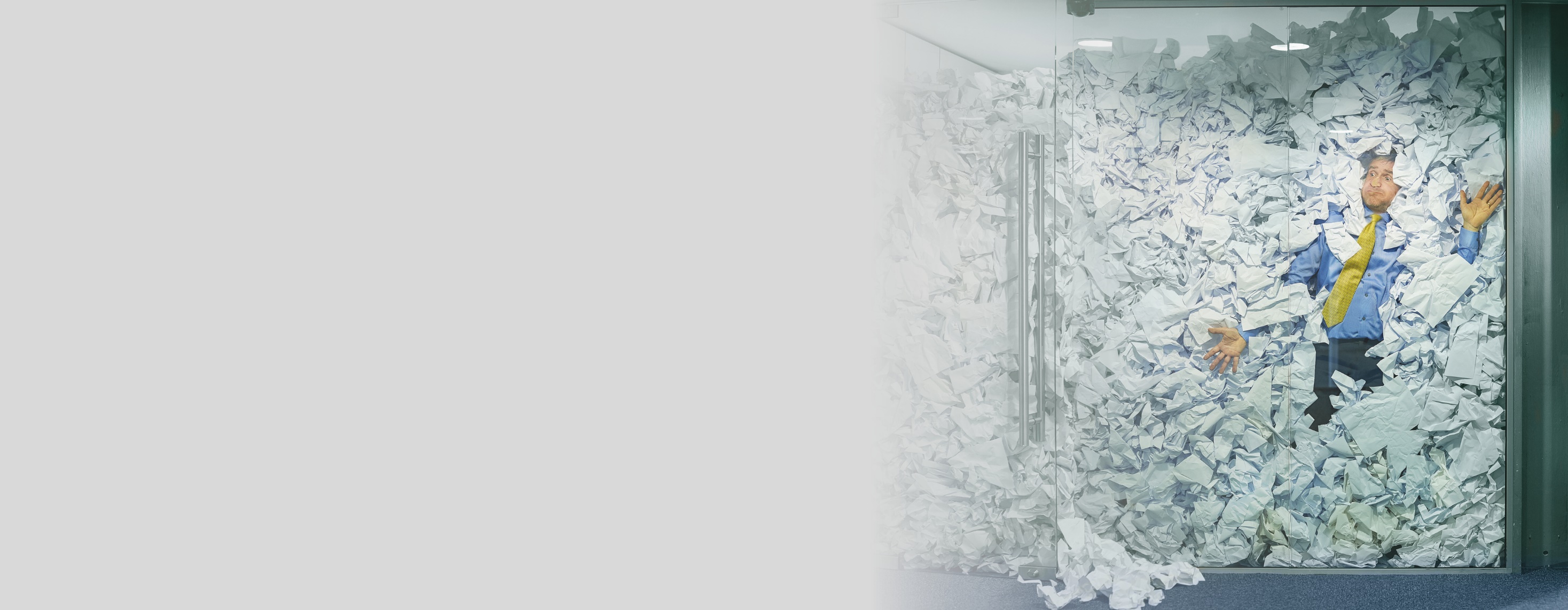 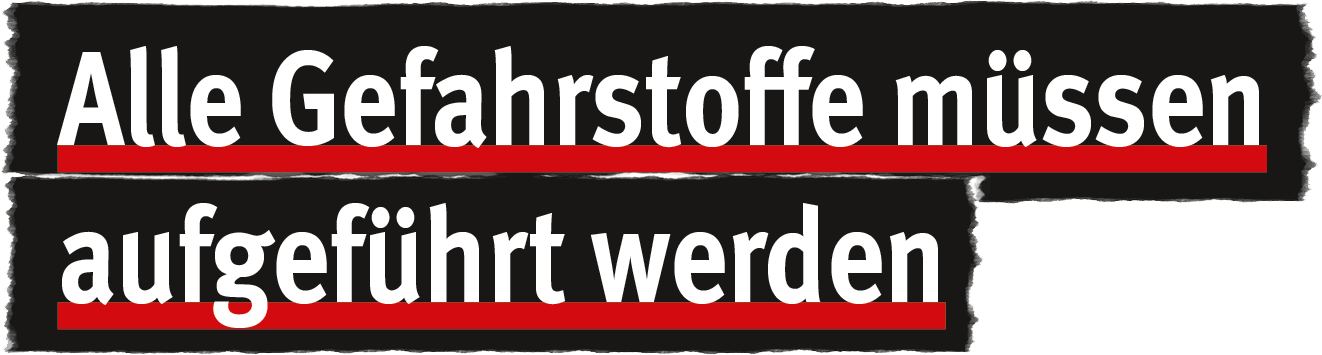 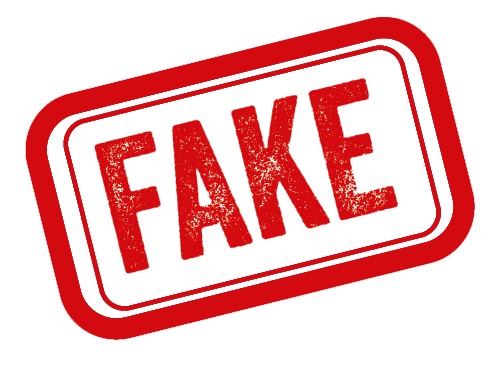 Datum:
01.08.2022
Referent/Referentin:
Manfred Mustermann
1
[Speaker Notes: Achtung: 

Diese Folien können betriebsspezifisch angepasst werden und dürfen innerbetrieblich verwendet werden. 

Jede anderweitige Nutzung, insbesondere die Integration in andere Produkte (z. B. E-Learnings), die Nutzung für eigene Veröffentlichungen oder Medien, die kostenfreie oder kostenpflichtige Weitergabe an Dritte oder die Entnahme von Bildmaterial ist nicht zulässig. 

Zur Anpassung der Werte für „Datum“ und „Referent/Referentin“, ändern Sie die Texte auf der Startfolie und wählen Sie dann in der PowerPoint-Menüleiste die Befehlsfolge Einfügen  Kopf und Fußzeile  Für alle übernehmen. Dadurch werden die Fußzeilen in allen Folien aktualisiert.

Zur Integration Ihres Unternehmenslogos wechseln Sie in die Masterfolie über Ansicht  Folienmaster. Klicken Sie auf den obersten Folienmaster, entfernen Sie das Bild mit dem Kundenlogo und integrieren Sie – falls gewünscht – Ihr eigenes Logo. Auf allen Folien ist dann das neu eingefügte Logo enthalten.

© BG RCI / Jedermann-Verlag GmbH, Heidelberg]
Oder andersrum: Tätigkeiten mit Stoffen mit nur einer geringen Gefährdung müssen nicht ins Kataster.
Stimmt, und denk auch ans Spülmittel, die Geschirrspültabs und das Tippfehlerzeug.
Die Gefahrstoffverordnung gilt übrigens auch für Erzeugnisse wie z. B. eine Schweißelektrode.
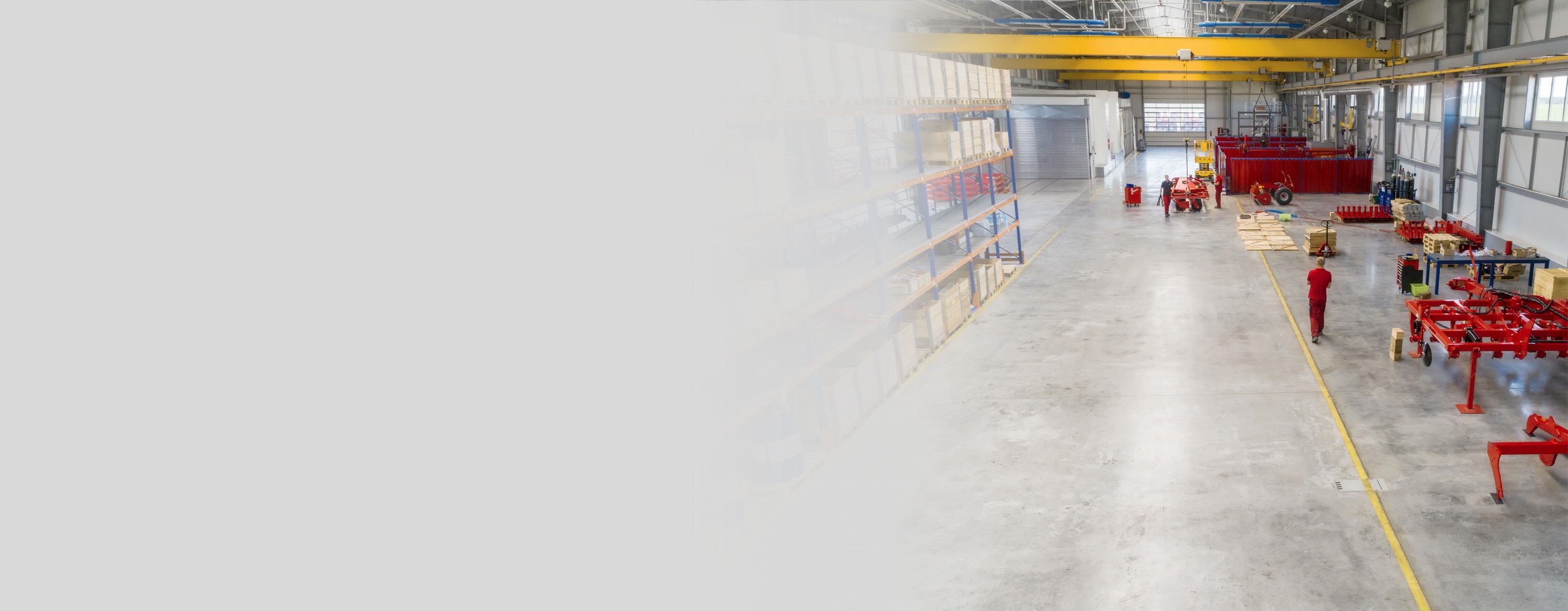 Das war nur ein Witz! Die GefStoffV ist  pragmatischer geworden.
Du willst nicht im Ernst die nickelhaltige Büroklammer mit ins Gefahrstoffkataster aufnehmen, oder?
Das ist doch ganz vernünftig und wir können uns mit den „ernsthaften“ Gefährdungen beschäftigen.
Ins Gefahrstoffkataster müssen nur Stoffe ab einer mittleren Gefährdung aufgenommen werden.
Einverstanden, aber Bürokratiewitze machen echt Spaß.
Manfred Mustermann
2
01.08.2022
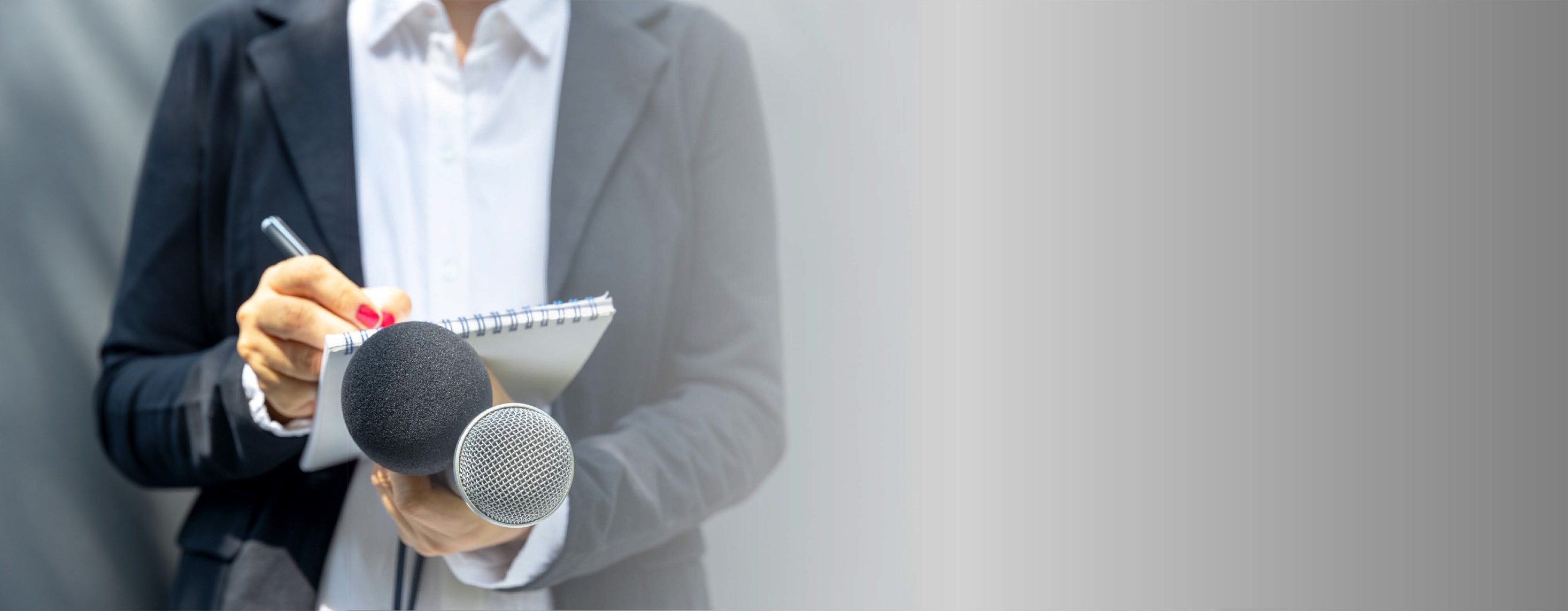 Und jetzt IHRE Meinung!
Was denken Sie?
Manfred Mustermann
3
01.08.2022
Richtig ist …
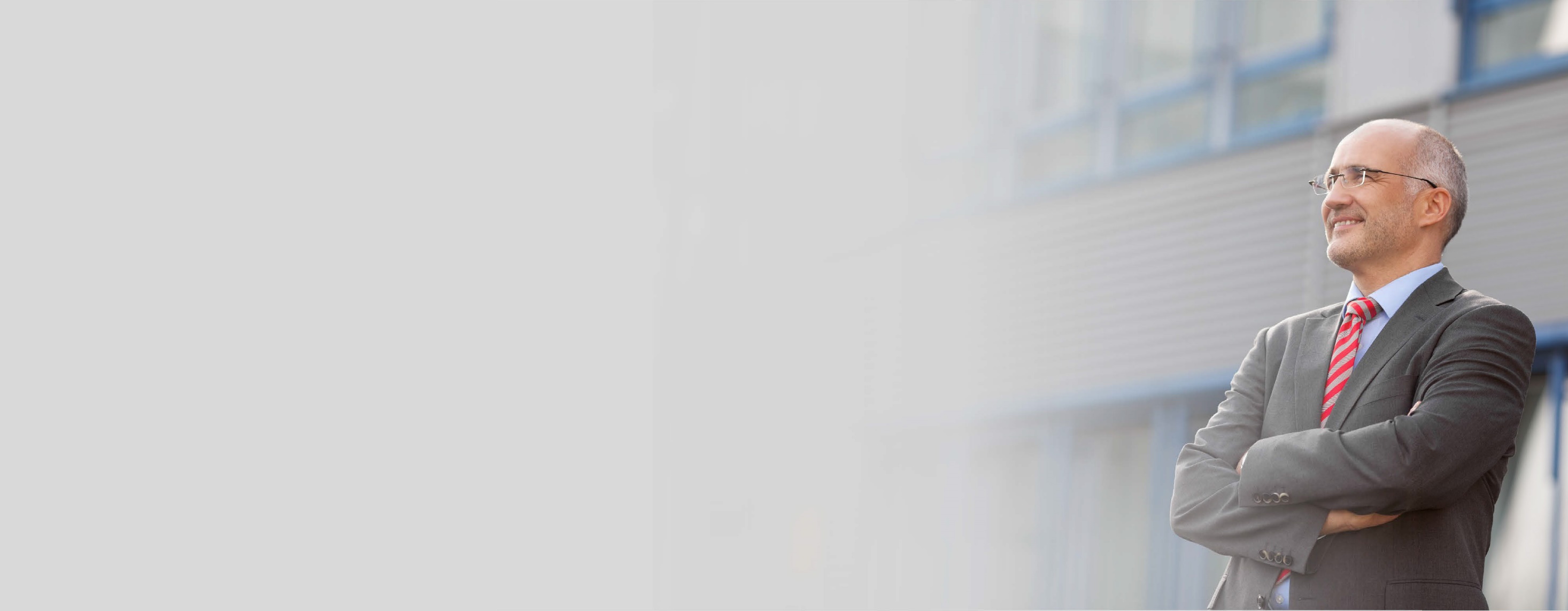 Gemäß Gefahrstoffverordnung (GefStoffV) ein Verzeichnis der im Unternehmen verwendeten Gefahrstoffe führen. 
Darauf kann verzichtet werden kann, wenn bei Tätigkeiten mit einem Gefahrstoff nur eine geringe Gefährdung vorliegt. Ob dies der Fall ist, kann im Rahmen der Gefährdungsbeurteilung ermittelt werden. 
So können z. B. Eigenschaften und Menge eines eingesetzten Stoffes, eine niedrige Exposition und die Arbeitsbedingungen dazu führen, dass einzelne ausgewählte Maßnahmen zum Schutz der Beschäftigten ausreichen. In diesen Fällen muss nicht jeder Stoff (z. B. eine einzelne Sprühdose) ins Gefahrstoffverzeichnis aufgenommen werden.
Manfred Mustermann
4
01.08.2022
Empfehlungen
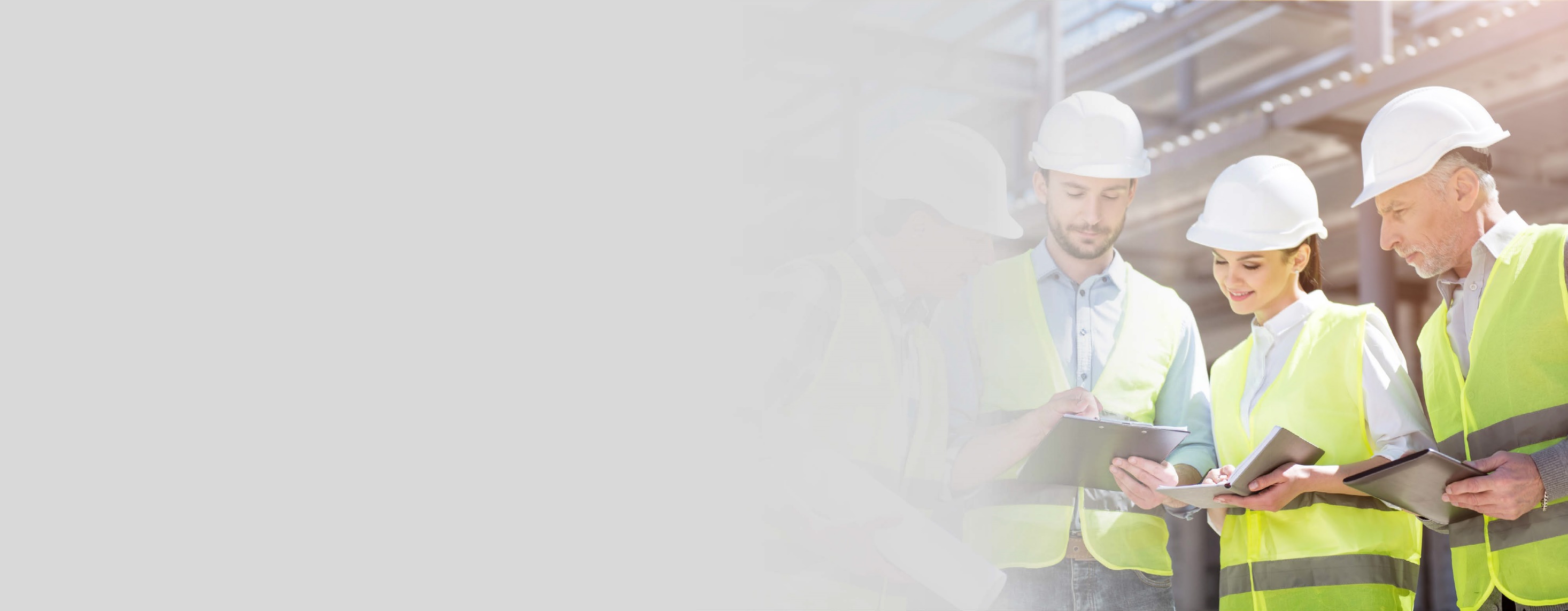 Sorgen Sie dafür, dass Sie eine vollständige und aktuelle Sammlung aller Sicherheitsdatenblätter für die in Ihrem Betrieb eingesetzten Gefahrstoffe haben. 
Erstellen Sie auf dieser Grundlage ein Gefahrstoff-verzeichnis nach § 6 GefStoffV/TRGS 400 und halten Sie dieses aktuell. 
Über die rechtlichen Anforderungen hinaus kann es dennoch sinnvoll sein, die in der Gefährdungs-beurteilung mit „geringer Gefährdung“ bewerteten Stoffe formlos und lediglich namentlich zur Dokumentation aufzulisten.
Manfred Mustermann
5
01.08.2022
Weitere Informationen
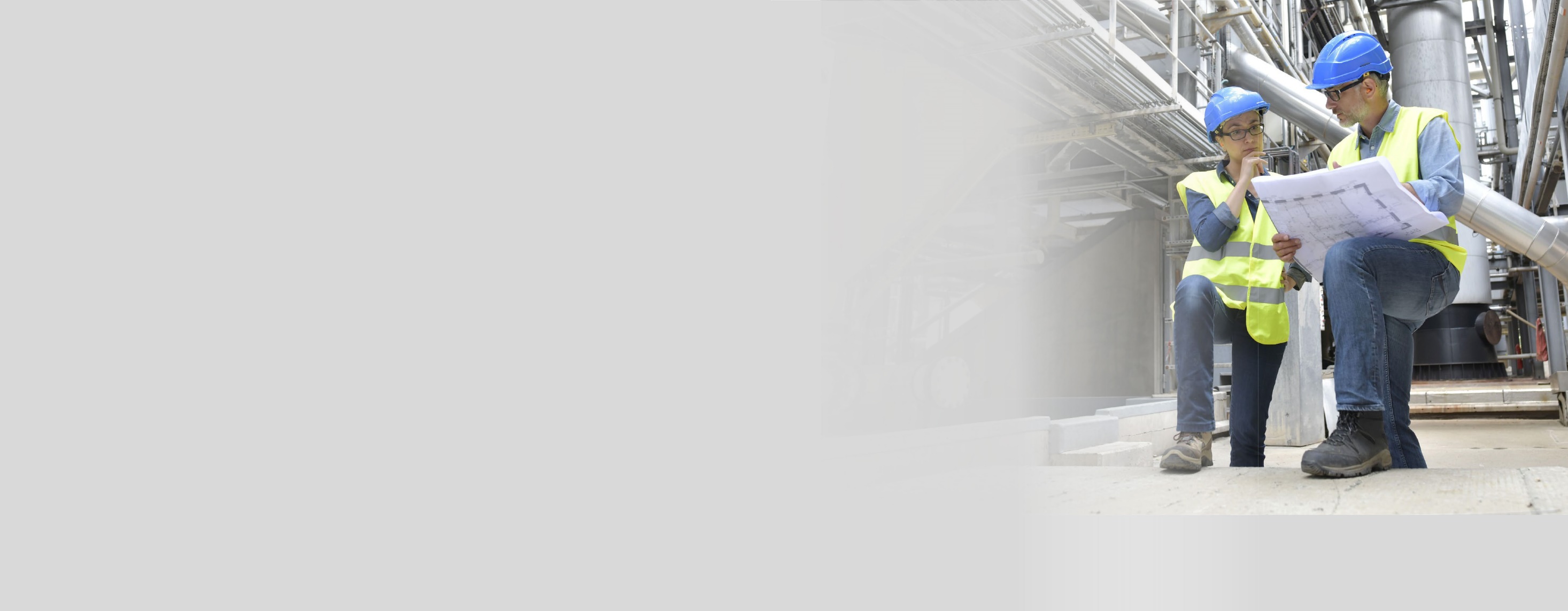 Kurz & bündig KB 023 Tätigkeiten mit Gefahrstoffen
TRGS 400: Gefährdungsbeurteilung für Tätigkeiten mit Gefahrstoffen, insbesondere Abschnitt 5.8 i. V. mit Abschnitt 6.2
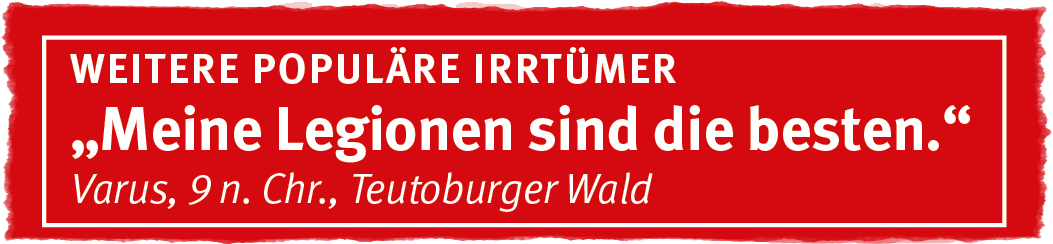 Manfred Mustermann
6
01.08.2022
Quelle
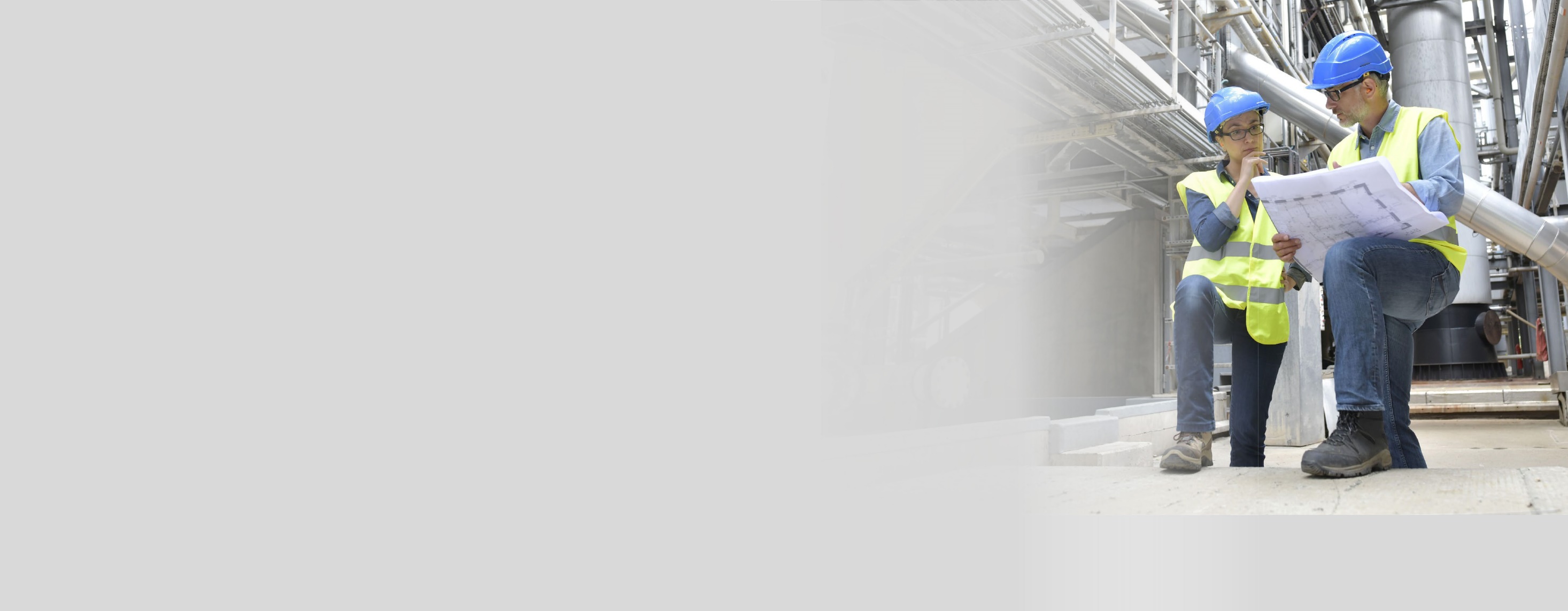 Die vorliegende Präsentation basiert auf dem Merkblatt A 039 „Populäre Irrtümer im Arbeitsschutz“ der BG RCI (Populärer Irrtum Nr. 23). Im Merkblatt finden Sie weitere 43 kursierende Aussagen mit falschem Inhalt, die sich hartnäckig jeder nachhaltigen Richtigstellung zu widersetzen scheinen. 

Bezugsquelle des Merkblatts: medienshop.bgrci.de. 172 Seiten im Format A5. 
Mitgliedsbetriebe der BG RCI erhalten die Broschüre kostenlos. 
Für Dritte ist sie kostenpflichtig.  

Download unter downloadcenter.bgrci.de möglich.
Manfred Mustermann
7
01.08.2022
Nutzungshinweise
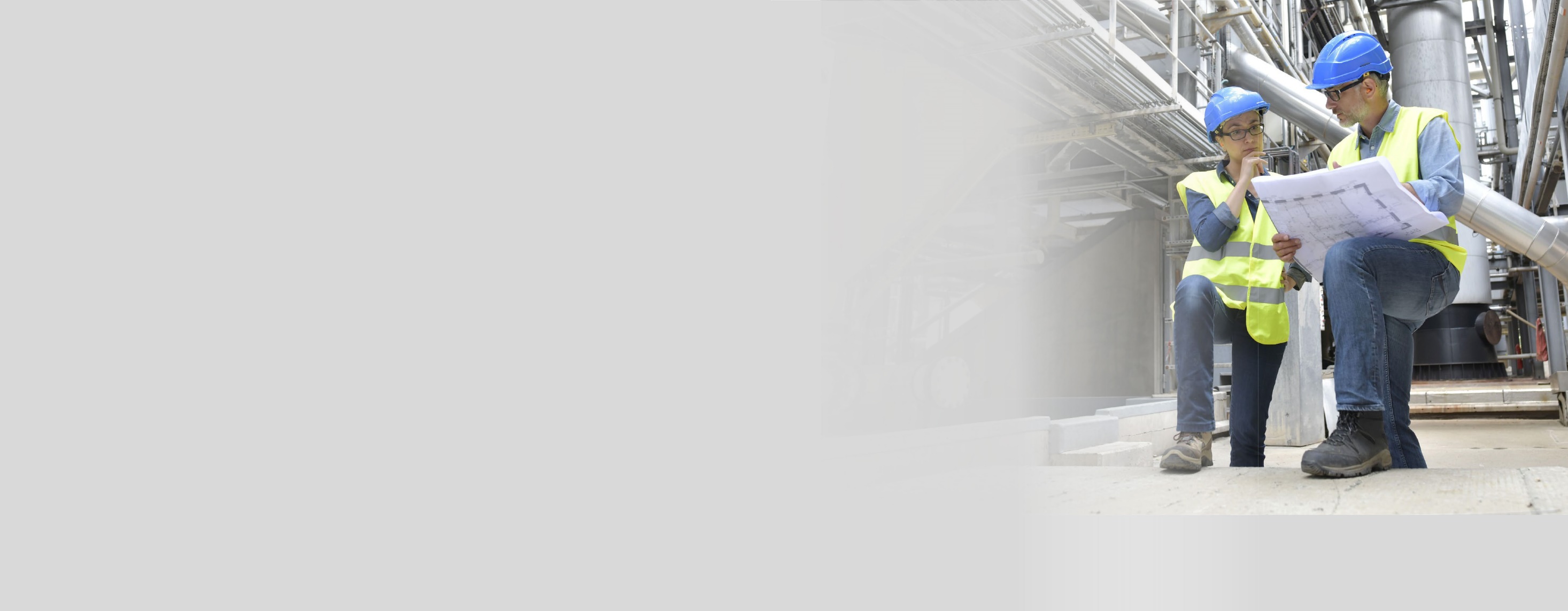 Diese Präsentation eignet sich insbesondere für einen Seminareinstieg mit dem Ziel, die Gruppe zu aktivieren und „ins Gespräch zu kommen“. Der Ansatz ist modern und basiert auf aktuellen Forschungsergebnissen: Mit einem zu lösenden Problem, einer Frage, einem Rätsel oder einem Irrtum starten – das ist bei Unterweisungen nachweislich sehr effektiv.  
Folie 1 startet daher mit einem Irrtum. Folie 2 gibt eine geführte Diskussion wieder und regt zum Mitdiskutieren an. Mit Folie 3 kann die Diskussion je nach Situation fortgeführt werden. Mit Folien 4 und 5 erfolgt anschließend die Richtigstellung. Zur Vorbereitung der Referentin oder des Referenten kann insbesondere das Merkblatt A 039 und die darin empfohlene Literatur genutzt werden.
Ergebnis: Ein erwiesenermaßen hoher Behaltens- und Wiedererkennungseffekt mit Spaß. Weitere Präsentationen stehen unter downloadcenter.bgrci.de bereit. 
Achtung: Diese Folien können betriebsspezifisch angepasst werden und dürfen inner-betrieblich verwendet werden. Jede anderweitige Nutzung, insbesondere die Integration in andere Produkte (z. B. E-Learnings), die Nutzung für eigene Veröffentlichungen oder Medien, die kostenfreie oder kostenpflichtige Weitergabe an Dritte oder die Entnahme von Bildmaterial ist nicht zulässig. 
© BG RCI / Jedermann-Verlag GmbH, Heidelberg
Manfred Mustermann
8
01.08.2022